Measuring Wealth and Wealth Inequality
Arthur Kennickell
Inequality by the Numbers, III
June 5-9, 2017
Stone Center, CUNY
1
Gratitude to others
Many FRB and Eurosystem colleagues
Colleagues at SOI, especially Barry Johnson
Colleagues at NORC, especially Cathy Haggerty
Many statistics/economics colleagues—especially Fritz Scheuren
NORC field staff, who opened their minds to me
Survey respondents
Conference organizers, especially Janet Gornick
You, for listening
2
Outline
What is “wealth”?
How might we measure household wealth effectively?
Where are the growth points for wealth measurement?
What do we mean by “wealth inequality”?

(Largely SCF-centric: household surveys)
3
What is “wealth”?
Wealth is often confused with “income”
“Income” has its own definitional issues!
Obviously, interdependent concepts
Income can be seen as a return on some element of capital
Straightforward for interest on a bank account: Yt=rt*At
”Imputed rent” on owner-occupied real estate 
“Deferred income” more complicated
Pensions etc.
Capital gains that may not be realized in the current period
Return on “Human capital” (whatever that is!) is most important for most people over their lifetime
“Wealthy” people seem often to act to minimize their reportable income
Will return to relationship of income and wealth in the “way forward”
4
Joint distribution of household wealth and gross income, 2007 (“Dragon Plot”)
5
No universally agreed definition of wealth
There is no substitute for thinking about what you are doing
(But don’t be paralyzed by the fact: Learning by doing is inevitable)

Many conventional definitions of wealth

Should be driven as much as possible by analytical concerns
But also practical concerns/limitations
Most often, no “perfect” solution
“Jagger’s Theorem and Corollary”
6
Categories of Income, debt and assets in SCF
Income		Measured		Debt 		Measured	Assets			Measured

Wages and salaries	M		Credit card debt	M	Transaction accounts		M
Self-employment/farm	M		Lines of credit	M	Savings/money market accounts	M
Tax-exempt interest	M		Mortgages		M	Stocks			M
Taxable interest		M		Installment loans	M	Bonds			M
Dividends		M		Past-due bills	M	Mutual and hedge funds		M
Real estate/business/trust	M		Loans against pensions	M	Tax-deferred retirement accts.	M
Realized capital gains	M		Loans against insurance	M	Other exchange-traded assets	M
Unemployment insurance	M		Misc. personal loans	M	Annuities and life insurance	M
Welfare		M 					Trusts			M
Pension and annuities	M 		Bills not yet due	U 	Misc financial assets		M
Alimony and child support	M 		Contractual obligations	P	Homes			M
Misc. income		M 		Future obligations	P	Other real estate		M
					“Psychic debt”	U 	Businesses			M
Unrealized capital gains	P					Vehicles			M
Noncash employee ben.	P					Intellectual property		M
Service flow		P					Misc. valuables		M
Inheritances and gifts	P
In-kind income		U					Defined-benefit pension rights	P
Unpaid work for self	U 					Other contingent assets		P
“Psychic income”		U					Expected future transfers		M
								Human Capital		P
(M=measured in SCF, P=measured in part, U=unmeasured) 			“Psychic assets”		U
7
Two examples
Analysis of the Survey of Consumer Finances (SCF) at FRB typically considers wealth as assets and liabilities that are, in principle, liquidatable or otherwise controllable by the owner
For considering the potential to move/influence markets
Fits reasonably with a macro perspective
One noted researcher does not treat vehicles as assets, but includes vehicle debt as a liability
Describes vehicles as nondurable consumption or a “necessity”
Implies far more negative net worth at the low end of the distribution that case treating vehicles as an asset
How different is a principal residence?
8
Hard-to-measure items may be important
Role of family or social networks in “insurance”
Vested rights to income, without direct asset ownership
Annuities, defined-benefit pensions, Social Security, income-only trust funds, etc.
Accrued value or account for future participation?
Valuation usually requires detailed knowledge of benefits and complicated assumptions about the future
For future DB pension (or SS) income for a current worker, typically need to know benefit structure, engagement to present (time and wage path), future engagement with plan, longevity, future inflation, appropriate discount rate, future solvency of the plan, …
Gross or net of future contributions?
Co-signed loans
Tax loss carryovers, share of national debt, etc.
Many “social goods” that may have different values for different people
9
Valuation in time
Some assets have a clear valuation at every time in highly liquid markets
E.g., bank accounts, publicly traded stocks
Some asset types trade rarely—or (almost) never
Some assets have no directly observable market value, outside of the sale of a specific asset
Must assume some search interval
E.g., closely held businesses, some types of bonds, artwork, unusual homes, etc.
Short of actual sale, a distribution of values may be most meaningful
Appraisals may generate different distributions, depending on the purpose
E.g., willing buyer/willing seller vs. fire sale
Should the “value” of a fixed-rate mortgage be considered to change when interest rates change, as would be the case for a bond?
Depends on perspective
10
Other valuation issues
Some assets may have higher value in terms of use or productivity than would be reflected in a used asset market
A car, or a small business highly geared to specific human capital of the owner
Owner’s reservation price for a house may differ from market “comparable” due to idiosyncratic factors that have positive (or negative) value to the owner
Valuation sometimes more like “opinion”
Trade-off of risk and return over time
Affects future distribution of wealth
Limited access to some assets with high average returns: hedge funds, IPOs, private equity, etc.
11
Classes of wealth
Sometimes may care about wealth according to “purpose” (from perspective of the holder)
Consumption smoothing, durables/home, ”precaution,” college education, retirement, “control,” “investment” (in sense of future asset transformation or current strategy), bequests,…

In principle, wealth is fungible, so could argue accounting does not matter: but…
Monetary and psychic transactions costs of asset transformation can be substantial
Mental accounting
Different items of wealth may relate differently to behavior and expectations
12
Role of taxes
Many assets accumulate capital gains (or losses) that are not always required to be realized when they occur
E.g., stocks, businesses, houses
Thus, net liquidation value of two assets with the same market value may differ to the extent they embed different levels of taxable capital gains
But relevant taxes are often difficult to determine
Some assets may never be liquidated, even after the lifetime of the owner
Typically, such differences are ignored
13
Whose wealth?
General tendency among income researchers to define “equivalized household income”
Divide income by a function of the number of household members and sometimes their characteristics
If nearly all income goes to current needs, perhaps easier to argue than for wealth
But wealth may serve variety of purposes spread over time
E.g., retirement savings has relatively limited direct connection to children in a household

“Owner”/“controller”/”decision maker” for wealth may not be straightforward
Depends, in part, on intra-household arrangements
May be more than one such actor, based on ownership, specialization, etc.
Community property rules may override formal ownership

Broader “family wealth”
14
How might we measure household wealth effectively?
Various possible approaches: will focus on interviewer-mediated household surveys and return to broader possibilities later
Decompose desired measure of wealth into components we can expect people to understand and have relevant conceptual meaning
Order and describe to support analytic goals and data quality
Include tools and other support for meaningful reporting
Consider sample design deeply: Is oversampling the wealthy important?
Address privacy concerns
Acknowledge and support role of interviewers
“Prepare for the worst”
15
What needs to be measured
Enumerate elements on which we want information to construct wealth
Typology depends on an analytic framework: most fundamental determinant of what can be done with the resulting data
Risk/liquidity 
Transaction-related [credit cards, current accounts (checking or money market), stored-value cards]
Work related (pensions, businesses)
Mutual funds in multiple categories (directly held, money market accounts, managed accounts, 401(k) etc. plans, trusts)
In multinational context, conventional categories may differ in important ways
Associated characteristics
Insured vs. uninsured deposits, domestic vs. non-domestic stocks, investment characteristics for mutual funds, etc.
Ownership within household may be important for job-related items
16
Arrangement and detail
Terms and outward face of framework must be understandable to broad range of people
“Distribution of understanding” of language
Financial literacy issues
Wealthy people with complex portfolios have more possibilities for confusion 
Sequencing/modulation matter: 
Items that may appear relevant in multiple places: ask most obviously distinguishable one first
Psychological factors in sequencing
Affects on respondent’s “mood”/Establish different cognitive frameworks
Modulation of topics can defuse some problems
Level of detail: trade-offs
Comprehensiveness and clarity argue for very detailed decomposition and characterization of wealth: queue recognition for completeness and support clear definitions and distinctions
Risks of boring or alienating respondents (insincere/lazy answers and possible break-offs): argue for streamlining to some degree—how much?
SCF is designed as a broad wealth survey and collects very granular data along with variety of wealth characteristics (and other supporting variables)
75 minutes median length, maximum several hours
17
Support for accurate reporting
Interviewers: #1 (will return to this)
Exhaustive testing and evaluation of all protocols
Design errors generally unrecoverable
Consider physical layout and capacity for maneuvering from interviewer’s perspective!
Guidance: put it where it is useful (Don Dillman)
Glossary
Instructions
Gentle pressure to use records
Provision for range responses
Inherent uncertainty of values
Sensitivity of exact responses
Uncertainty or unwillingness in mind of respondent
Live consistency checks/constraints 
Great benefit of computer assisted personal interviewing (CAPI)
18
Sample design
Sample gives mathematical basis for scientific assessment of results
Need to decide how important is upper tail of the wealth distribution
US: Wealthiest 1% owns about 1/3 of total wealth (depends on wealth definition!)
Is analytical objective to understand:
Extreme wealth inequalities?
Behavior/condition/welfare of the “bottom 99”?
“Macroeconomic” possibilities?
Specific economic characteristics/behaviors?
Etc.?
Without over-sampling strategy and means of coping with differential nonresponse with wealth, unreasonable to expect to have analytical objectives requiring accurate coverage of upper tail
But very expensive and very difficult to reach that  population
Data often very difficult to collect/edit
19
SCF sample design
SCF must support both “macro” analysis and behavior of the general population
Dual-frame sample design
“Area-probability sample”: geographically based sample with selection probabilities proportional to population, using Census data and USPS postal address sequences
Robust method of covering the general population
Without some way of oversampling the very wealthy, would need an enormous sample to support (in principle) stable estimates of tail-dependent quantities, such as means
(Also, no effective way of addressing differential nonresponse
“List sample”: list of names/addresses selected from statistical records derived from individual tax returns
With cooperation of the Statistics of Income Division of the IRS
Inefficient coverage of households other than high-income ones
But allows high degree of over-sampling at the top of the distribution
(Excludes “Forbes 400”)
(Also supports effective adjustments for differential nonresponse)
20
List sample stratification
21
Not allowed to show you confidence intervals for AP sample only, except for 2004!
95% confidence intervals for top 1% share, 2004 (adjusted for difference in sample sizes)
24
Household Finance and Consumption Survey
Wealth survey of the European Central Bank
Executed at the country level in the Euro Zone
Like SCF, specifically designed as a wealth survey
Ex ante harmonized to a high degree across countries
Some important institutional differences across countries
Not possible to standardize approach to sampling
Some countries (e.g., Spain and France) have access to tax-based data for oversampling
Most other countries have weaker (or no) instruments for oversampling
Key concern is developing a way to make robust comparisons of tail-dependent estimates
25
Privacy concerns
Why would anyone share such personal information with a stranger?
Voluntary participation
Fear of strangers
No computer system is 100% safe
Fears of identity theft or exploitation for commercial purposes
Suspected political motivation, etc.
“How do I know this is legitimate?”
Directly address hesitations
“Authority letters”/Federal Register/Community engagement/etc.
Role of CIPSEA in U.S.: applies to “data creators”
But no legal constraints on users!
Disclosure reduction techniques for published data
Including data simulation
26
Role of interviewers
Interviewers are the (largely) unsung heroes of social science research
Require technical ability to navigate survey, personal skills to engage respondents,  flexibility, persistence and resilience
Professional work for a nonprofessional wage!
Legacy of false “golden age” of women “who didn’t need to work”
Most productive 20% complete half the interviews
Differences in interview quality
Focus on training critical, but not sufficient
Agent-principal problem
Interviewers’ work observed only indirectly
Role of supportive feedback
27
Quality vs. Completion Rates,Across Interviewers, 2004
28
“Prepare for the worst”
Plan for success, but prepare for possible failure:
Misreporting
Misunderstanding, deliberately incorrect answer, question error, etc.
Missing data
Unconditional missing and conditional missing
Unit nonresponse
Variety of reasons
Data fabrication
(Other types of error)
29
Editing the raw data
Driven by comments, debriefing notes and computer-driven review
Correct errors/misclassifications/omissions
Most often, editing review reveals
Respondent did not understand/accept
The question
Confidentiality protections
Purpose of the interview
The interviewer did not understand or lacked motivation
The interviewer did not follow instructions 
Question wording was ambiguous
Underlying concept shifted
Situation was too confusing to cope with effectively
30
Editing is a recognition of failure
Communication failure!
Generate feedback to educate/motivate interviewers
New strategies to engage respondents
Devise improved strategies for next time
Editing does not create truth
Some “in-liers” difficult to observe
Always some chance edits are wrong
Expensive/labor intensive: possible to achieve most benefits at much lower cost, via model-based selection
Editing may have uncomfortably large effects on outcomes
31
Number of edits, SCF AP sample
Quality improvement program in place in 2010
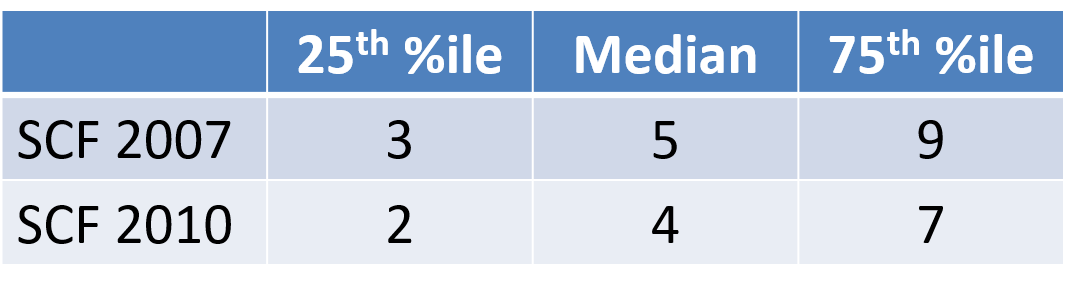 32
Percent quantile difference plot: 2010 NW: (Edited value-unedited value)/ABS(edited data)
33
Quantile difference plot: 2010 NW: Edited value-unedited value
Wealth negative in this range
34
Role of imputation for missing data
Why not use only cases with complete data?
Possibilities for selection bias, as well as reduced estimation efficiency
Most SCF cases have at least some missing variable
Greater wealth usually implies greater asset diversity, and thus more opportunities for missing (or garbled) data
Data creator often has more information than a general user
Imputation does not create truth
Imputation, at its best, creates a transparent representation of the estimated distribution of the missing data, conditional on observed data
Single imputation
Represents that distribution by one value
Multiple imputation 
Uses multiple draws from the conditional distribution, both to better reflect the uncertainty and to increase efficiency
35
Selected reports of dollar amounts, 1995
36
Data fabrication
Always a risk that a field interviewer, who works alone, may make up the all data or part of the data
Profoundly undermines usefulness/credibility of data
May also affect respondents adversely
Sometimes collusion with respondents
Costly methods of detection
Validating interviews
Review of case records for suspicious patterns
Where prevalent enough to serve as basis for study, the survey is highly likely to be worthless for its intended purpose
Healthy culture is best defense
Monitoring is secondary defense that serves mainly to support credibility
37
Case management
Beyond initial “eager respondents” contact/persuasion strategy becomes critical
Ultimately, strategies are formulated at the level of individual cases
For wealthy respondents, locating them and navigating their “gatekeepers” is a major issue
Conflicting ethics: every voice should be heard, but no one should be harassed
“Incentives” can be helpful in motivating some people or giving a sense of “value” to the work
But may be seen by human subjects committee as manipulative bribery when applied to poor people
May create suspicion among other people: “Why are you paying me?”
Definitely not a panacea
“Nonresponse” is, in part, a judgement about when/whether to stop
38
Cumulative distribution completed interviews; by number of weeks in the field; 2007
39
Cumulative distribution of attempts: 2007 AP sample
40
Cumulative distribution of attempts: 2007 High-stratum list sample
41
Hazard Rates* of case completion:AP and high-stratum LS
* % of “unresolved” cases completed
[Speaker Notes: Hazard rate is the percent of cases “in play” that convert to a given status at a particular time period.
Patterns of resolved nonresponse for AP and LS are very similar.
AP response hazard falls to about 2% and the LS hazard holds a plateau of about 1%.
Late field period spikes driven by mass reclassifications and relatively small remaining sample in play.

Time to completion useful, but what was the actual work being done during that time?]
Response Rates, by Sample Type, 2007
Far higher response than would be the case without targeted effort
Weighing adjustments
Sampling weights = 1/Probability(Selection)
Applies to entire sample: respondent and nonrespondents
Weighting calibration/adjustment is chance to “compensate” for differences in nonresponse for various subpopulations
Although conventionally done, weighting does not create truth
E.g., “aligning” with demographic categories effective in reducing bias only if nonresponse (or under-coverage) correlated with demographics
Nonresponse bias is relative to an analytic objective
Research shows that nonresponse is strongly correlated with wealth proxies, and independently with financial income
SCF sample design supports wealth-related adjustment
AP and list samples combined respecting the strengths of each approach
44
Accounting for uncertainty
Uncertainty is a statistical property—most often speak of “variance”
Variance estimation too often treated as “nicety”
Most often, pro forma “± x%”
No science without meaningful ability to characterize the strength of estimates
Very common and shockingly frequent disregard of this point
In principle, should include ALL sources of uncertainty
Sampling, nonresponse, data handling/processing error, other nonsampling error—conceptual/specification error
In practice, usually limited to sampling and nonresponse error
SCF combines replicate weight approach to sampling error and unit nonresponse with multiple imputation to unit nonresponse error
45
Where are the growth points for wealth measurement?
Continuous improvement—structuring work for learning—should be a baseline
Unfortunately, research on survey adjustments for problems attracts more intellectual attention than research to avoid problems
“Autopilot” all too common: entropy

Also need to look beyond current practice
Serious SCF-type wealth panel data of relatively short duration
Exploit administrative data
(Not necessarily independent)
Others…
46
Joint distribution of NW, 2007 and 2009
47
Real change in ∆NW, 2007-2009
48
Exploiting administrative dataMainly, estate tax and personal income tax data
Estate data: Mallet [1908], Lampman [1962], Scheuren [1962] …
Death as a mechanism for sampling from the living population
Issues of valuation, appropriate  death probabilities, person vs. household 
Saez and Zucman [2016]
Estimate wealth from personal income tax data
Tax unit vs. individuals/households
Fixed rates of return
Single time period
Some important similarities with SCF sampling
Statisticians have long argued for pooling multiple data sources
Information and technology now more within grasp
49
Hybrid of survey and modeling
Surveys face escalating costs and pressures from nonresponse
May not be sustainable in current form

Match survey data with concurrent, past and future tax-based (and other) data—largely, income data
Evaluate survey responses
Model measured wealth conditional on administrative data
Project both survey data and independent estimates
More efficient use of available information
BUT privacy and legal issues need to be addressed
50
What do we mean by “wealth inequality”?
51
Cumulative distributions:1988 and 2006 income/1989 and 2007 net worth
52
Lorenz curves: 1988, 2003 and 2006 total gross family income and 1989 2004 and 2007 net worth
53
Gini coefficient for net worth with confidence interval
54
Wealth shares (repeat)
55
Households with zero or negative NW
56
Wealth of Forbes 400 as % SCF wealth(could also show as share of median from a “normal” survey)
57
Relative quantile difference plot: %Δ real wealth
58
Relative quantile difference plot: %Δ gross income
59
60
Thanks for your attention!

Questions/comments?


Arthur.Kennickell@gmail.com
61